CLASIFICACIÒN DE 
OBJETOS VIRTUALES 
DE APRENDIZAJE
UNIVERSIDAD SURCOLOMBIANA
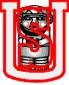 CLASIFICACIÒN DE OBJETOS POR USO
PEDAGÒGICO
Textos, imágenes, videos, animaciones, preguntas.
DE LECCIÒN
OBJETOS ARTÌCULOS
Gráficos, mapas mentales, tablas.
OBJETOS 
DE INSTRUCCIÒN
OBJETOS SEMINARIO
Audios, videos, presentaciones.
OBJETOS WORKSHOP
Presentaciones , videoconferencias, demostraciones
OBJETOS CASOS 
DE ESTUDIO
Textos a analizar
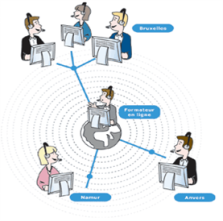 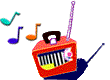 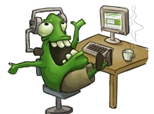 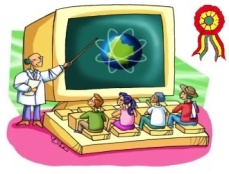 Textos con información detallada
OBJETOS WHITE PAPERS
OBJETOS DE PRÀCTICA
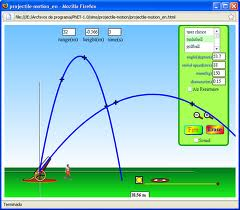 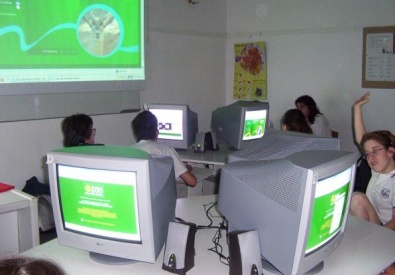 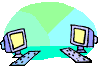 Tutorías
Chats
OBJETOS DE 
COLABORACIÒN
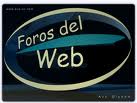 Reuniones On line
Foros
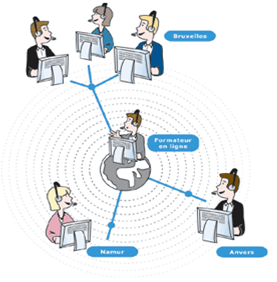 OBJETOS DE EVALUACIÒN
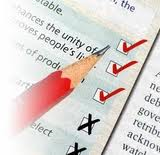